Productiviteitsontwikkelingen bij medisch specialistenKort overzicht model en resultaten
Jos Blank
Thomas Niaounakis
Een model voor de vraag naar medisch specialisten
Vraag naar FTE’s per specialisme
Type ziekenhuis
Productie
Productiviteit(autonome trend)
Productie
Autonome trend
Casemix
Aantal opnamen specialisme

Aantal opnamen ziekenhuis

Stijging productie met 1% leidt tot stijging vraag met 1%  verschil is productiviteit
Autonome trend: De gemiddelde jaarlijkse toe- of afname van de inzet van personeel bij een gelijkblijvende productie
Empirisch modelDecompositie aantallen FTE’s per specialisme naar:
Type ziekenhuis
Gegevens 1/2
Gegevens afkomstig van DHD, individuele toestemming ZKH’en vereist
2007-2015
Productievariabelen uit LBZ, Personele inzet en beschrijvende gegevens uit EJZ
Nodige problemen:
Registratiebreuken
Definitiewijzigingen 
Koppeling LBZ/EJZ
Gegevens 2/2
Aantallen observaties per specialisme en per cluster
Geanalyseerde specialismen
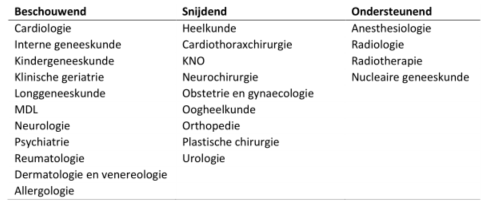 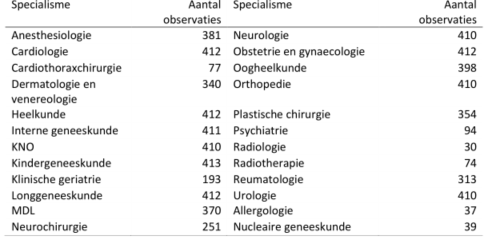 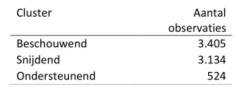 Resultaten (trendmatige groei inzet specialisten per gewogen opname)
Belangrijkste conclusies
Indicatie van trendmatige groei inzet specialisten per gewogen opname bij merendeel specialismen

Goede methode, slechte data

Verbetertraject kwaliteit gegevens of alternatieve strategie noodzakelijk voor toekomstig onderzoek